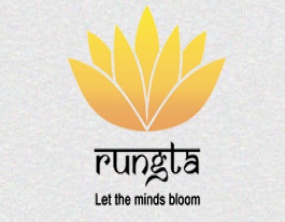 RUNGTA COLLEGE OF DENTAL SCIENCES & RESEARCH
TITLE OF THE TOPIC
DISEASES OF NERVE AND MUSCLES
DEPARTMENT OF ORAL PATHOLOGY & MICROBIOLOGY
DISEASES OF NERVES & MUSCLES
2
GUIDED BY:-
DR SIDDHARTH PUNDIR
DR SUDHANSHU DIXIT
RVG
Specific learning Objectives
3
Table of Content
TRIGEMINAL NEURALGIA
 PARATRIGEMINAL SYNDROME
BURNING MOUTH SYNDROME
OROLINGUAL PARASTHESIA
 AURICULOTEMPORAL SYNDROME
 BELL’S PLASY
ATYPICAL  FACIAL PAIN
4
TRIGEMINAL NEURALGIA:

Tic douloureux; Trifacial neuralgia; Fothergill’s disease.
Involves the nerves that supply teeth, jaws, face and associated structures.
Etiology:
May not be dental in origin.
Periodontal disease & traumatogenic occlusion.
May be related to the degeneration of nerves of deciduous teeth & subsequent innervation of permanent teeth.
5
RVG
Circulatory insufficiency:
Vasoconstrictor drugs may cause increase in pain; can be relieved by vasodialators.
Seen more frequently in elderly patients due to arteriosclerotic changes.
May be associated with multiple sclerosis.
6
RVG
Clinical features:

Seen more in the elderly.
Seldom occurs before 35 years.
Right side of the face is affected more,1.7:1.
Pain- searing, stabbing, lancinating type.
Pain initiated when patient touches a trigger zone on face.
Spasmodic contractions of facial muscles.
Pain is mild during early stages of the disease.
7
RVG
Progresses in severity gradually.
Occurs at more frequent intervals.
Early pain – pre trigeminal neuralgia: dull, aching or burning pain, resembling a toothache.
Patient lives with constant fear of the attack; attempts suicide at times.
Excruciating pain persists only for a few seconds to minutes; disappears as promptly as it arises.
8
RVG
Trigger zones precipitate an attack when touched.
Vermillion border of lips, alae of nose, cheeks and around the eyes.
Usually there is only one single trigger zone in a given patient.
Patient avoids touching the skin over the trigger area goes unwashed and unshaven.
Exposure of the trigger zone to a strong breeze also can precipitate the attack.
9
RVG
Mandibular and maxillary branches of trigeminal nerve are affected more than ophthalmic.
Both divisions can be affected simultaneously also.
Unilateral; may also cross the midline.
Differential diagnosis:
Migraine/ migrainous neuralgia/ horton’s syndrome/ histamine headache/ histamine cephalgia no trigger zones; persistent periodic headache.
10
RVG
Sinusitis
Costen syndrome
Tumors of nasopharynx pain of lower jaw, tongue, associated with middle ear deafness; trotter’s syndrome.
Post herpetic neuralgia- involves the ophthalmic division; regresses in 2-3 weeks; history of skin lesions.
Trigeminal neuritis/ trigeminal neuropathy- may be caused due to pressure of a denture on the dental nerve; mechanical trauma; tumors of head and neck.
11
RVG
Treatment:


Peripheral neurectomy- sectioning of the nerve at the mental foramen or supraorbital foramen.
Injection of alcohol/boiling water into the peripheral nerve or gasserian ganglion.
Inhalation of trichloroethylene because it causes trigeminal anaesthesia.
Microsurgical decompression of the trigeminal root.
Surgical sectioning of sensory root of trigeminal nerve.
12
RVG
PARATRIGEMINAL SYNDROME


Reader’s syndrome; paratrigeminal neuralgia.
Characterized by severe headache or pain in the area of the trigeminal distribution with signs of ocular sympathetic paralysis.
Sympathetic symptoms occur without vasomotor disturbances.
Males; middle age.
13
RVG
Burning mouth syndrome:


Burning or stinging of the mucosa, lips or tongue in the absence of visible mucosal lesions.
Strong female predilection.
Post menopausal age of onset.
Multifactorial etiology.
Local causes- dry mouth, geographic tongue, lichen planus, trauma to oral mucosa, tongue thrusting/ repetitive oral habits, gastro esophageal disease, sensory nerve damage.
14
RVG
Systemic causes: 
   vitamin B12, folate, iron deficiencies, medications like angiotensin, immunologically mediated diseases like sjogren’s syndrome, 
   psychogenic disorders like depression, diabetes mellitus, stress, menopause.
15
RVG
Clinical features:


Continuous or intermittant discomfort which most commonly affects the tongue.
Burning sensation may affect the lips and palate.
Onset of symptoms may be sudden or gradual.
Psychosomatic factors are associated with onset of BMS.
No oral mucosal lesions are detected on examination.
16
RVG
Associated sensation of dry mouth.
Increased thirst, altered taste, persistent unusual taste- bitter or metallic.
Drinking or eating may temporarily reduce the severity of symptoms.
Associated anxiety or depression.
Anti depressants, vitamins or dietary supplements and salivary substitutes can be administered.
17
RVG
Orolingual parasthesia:


Glossodynia or painful tongue.
Glossopyrosis or burning tongue.
Parasthesia of oral mucosa.
Represents a symptom rather than a disease.
Etiology:
Deficiency states- pellagra, pernicious anemia.
Diabetes.
Gastric hyperacidity.
18
RVG
Trigeminal neuralgia
Periodontal disease
Xerostomia
Angioneurotic edema
Mercuralism 
Excessive use of tobacco and spices.
Antibiotic therapy.
Dentures, irritating clasps or new fixed bridges.
19
RVG
Clinical features:


Tongue is the most common site of paresthetic sensations.
Pain, burning sensation, itching and stinging of mucous membranes.
Most frequently seen in post menopausal women.
Treatment:
Topical anaesthetics, analgesics, smooth and skeletal muscle relaxants, salivary stimulants.
20
RVG
Auriculotemporal syndrome:


Frey’s syndrome, gustatory sweating.
Damage to the auriculotemporal nerve affects the innervation of sweat glands by parasympathetic salivary fibers.
Etiology:
Removal of a parotid tumor or ramus of the mandible.
Parotitis that has damaged the auriculotemporal nerve.
21
RVG
Gradually after surgery, while the damaged nerve regenerates the parasympathetic salivary nerve supply develops, innervating the sweat glands which then function after salivary, gustatory or psychic stimulation.
Clinical features:
Blushing and sweating of the involved side of the face and temporal area during eating.
Severity is increased by tart foods.
22
RVG
Profuse sweating may be evoked by parentral administration of pilocarpine or eliminated by administration of atropine.
Should be differentiated from gustatory sweating that occurs in normal individuals while having spicy foods diffuse facial sweating rather than perioral sweating.
Should be differentiated from ‘crocodile tears’ in which patients show profuse lacrimation when spicy food is eaten. It follows facial paralysis, herpes zoster or head injury.
23
RVG
Whenever an autonomic nerve degenerates from an injury, any closely adjacent normal autonomic fibers will give out sprouts which can connect up with cholinergic or adrenergic endings; thus a salivary- lacrimal reflex arc is established resulting in ‘crocodile tears’.
Can occur as a complication of parotitis, parotid abscess, parotid tumor and ramus resection possiblility of injuring the nerve.
24
RVG
BELL’S PALSY:


7th nerve paralysis; facial paralysis.
Abrupt, isolated, unilateral, peripheral facial nerve paralysis without detectable causes.
First described by Sir Charles Bell.
Most common cause of facial paralysis worldwide.
Bell’s palsy is a diagnosis of exclusion.
25
RVG
Etiology:


Considered an idiopathic facial paralysis.
HSV has been isolated in many patients.
Inflammation of the facial nerve with resultant edema causes nerve compression while it passes through the temporal bone.
Inflammatory, demyelinating, ischemic or compressive processes may also impair neural conduction.
26
RVG
Clinical features:


Begins abruptly as a paralysis to facial musculature unilaterally.
More in females.
Familial occurrence has been reported too.
More in middle aged persons.
Frequent in spring and fall.
May be preceded by pain on the side of the face which is ultimately involved; in the ear, temple, angle of jaw or mastoid areas.
27
RVG
Muscular paralysis manifests itself by drooping of the corner of the mouth, with drooling of saliva, watering of eye and inability to close the eye, which may lead to infection.
When the patient smiles, paralysis becomes obvious corner of mouth does not rise, skin of the forhead does not wrinkle, eyebrows do not raise.
Mask like or expressionless appearance.
Difficulty in speech, altered taste sensation in anterior portion of tongue.
28
RVG
Regresses spontaneously within several weeks to months.
D/D- Recurrent attacks of facial paralysis with non pitting, non inflammatory painless edema of the face, chelitis granulomatosa and fissured tongue known as Melkersson rosenthal syndrome. 
Treatment:
No specific treatment.
Vasodialator drugs- histamine.
In permanent paralysis, surgical anastomosis of nerves have been carried out.
29
RVG
ATYPICAL FACIAL PAIN:


Atypical facial neuralgia, facial causalgia.
It constitutes a group of conditions in which there is a vague, deep, poorly localized pain in the regions supplied by 5th& 9th cranial nerves and 2nd & 3rd  cervical nerves. 
This pain is not associated with trigeminal neuralgia, glossopharyngeal neuralgia, post herpetic neuralgia or with diseases of teeth, throat, nose, sinuses etc.
30
RVG
Distribution of this pain is unanatomic since it involves portions of the sensory nerve supply of two or more nerves and may cross the midline.
Trigger zones are absent.
Pain persists for months or even years.
Etiology:
No specific cause.
Injury of any peripheral/ proximal branch of the trigeminal nerve due to facial trauma or basal skull fracture can produce this disorder.
31
RVG
Take home message
Neuromuscular disorder include some symptoms such as
Muscle loss
Muscle weakness
Movement tissues
Balance problems
Numbness
Tingling 
Double vision
Trouble swallowing
This term should be reserved for those cases where a definite diagnosis is not possible.
Psychogenic cause?
D/D- Eagle’s syndrome; elongation of styloid process.
33
RVG
Question & Answer Session
DESRIBE TRIGEMINAL NEURALGIA
C/F OF BELLS PALSY
 FREY’S SYNDROME 
 BURNING MOUTH SYNDROME
34
REFERENCES NAME OF THE BOOK WITH EDITION AND PAGE NUMBERS  ARTICLE ARE TO BE MENTIONED IF NEEDED
SHAFER’S 9th EDITION
LUCAS
NEVILLE
REGEZI
35
THANK YOU